«Новорыбинка ауылы жалпы орта білім беретін мектебі» КММ
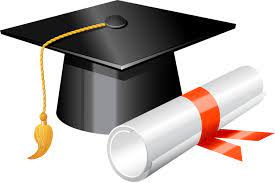 І жарты жылдық бойынша оқушылар мен ұстаздар жетістігі
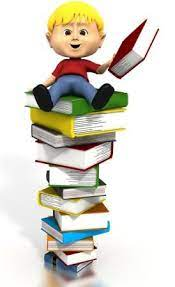 2023-2024 оқу жылы
Аудандық «Шәкәрім оқуы», І орын 
Жетекші: қазақ тілі мен әдебиеті пәні мұғалімдері: Хажат А., Мекебай А.
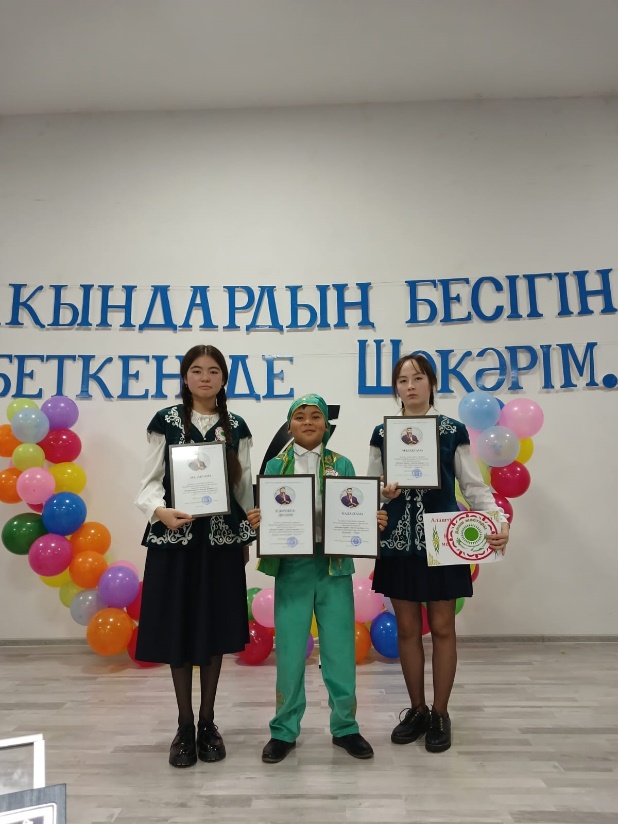 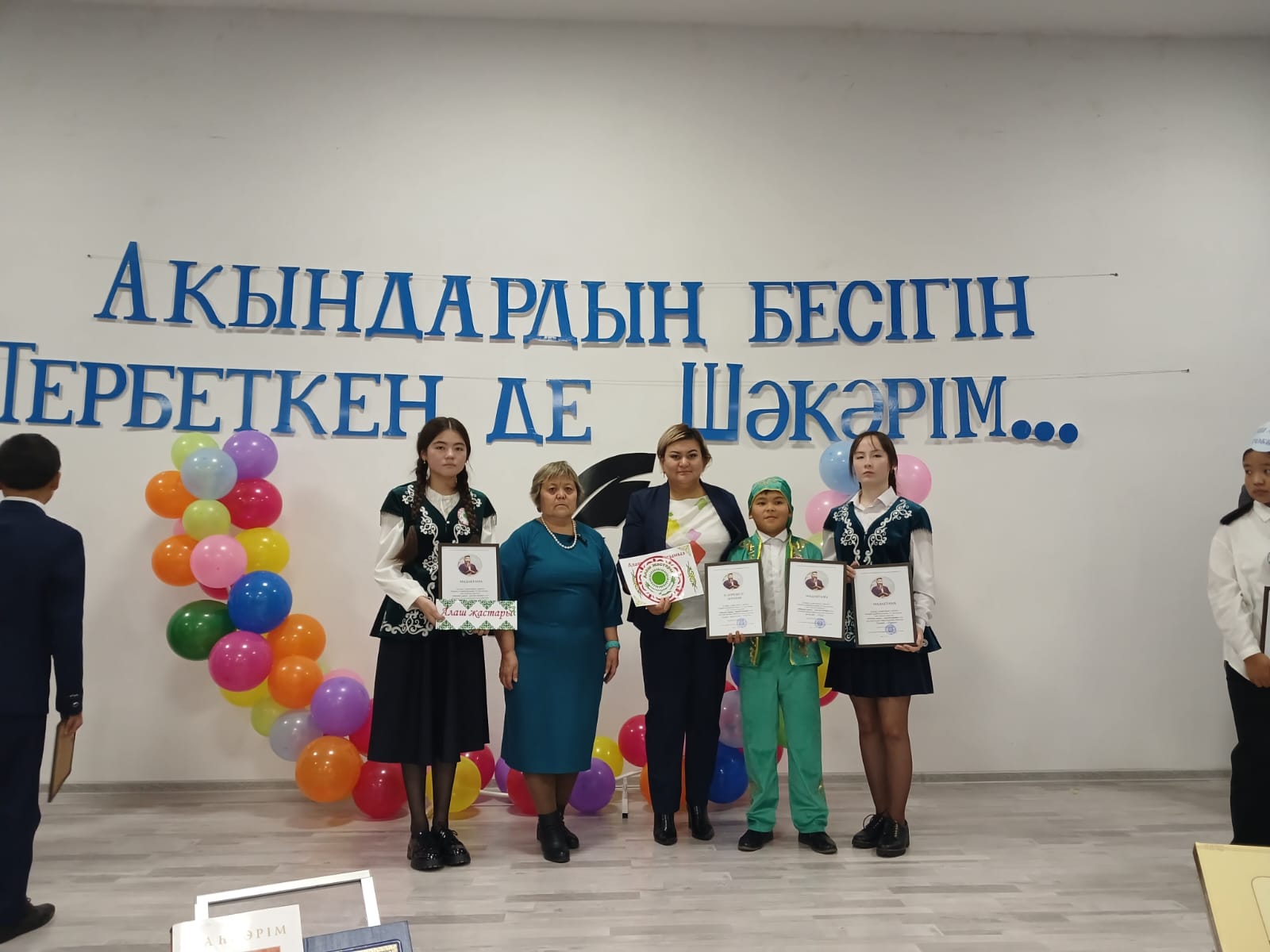 Аудандық «Ақберен»  өнер байқауы
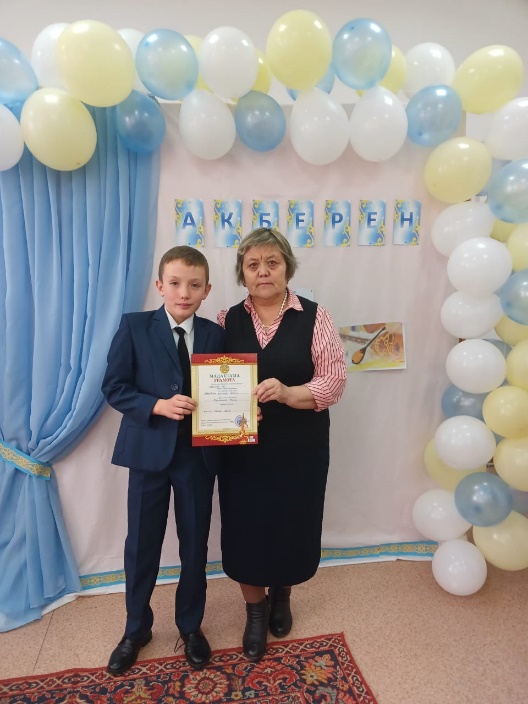 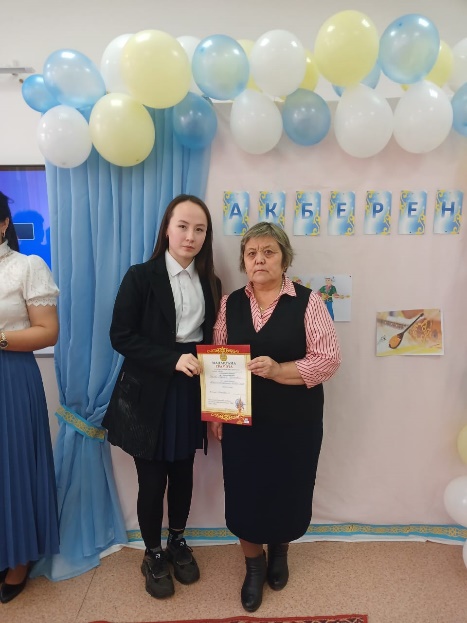 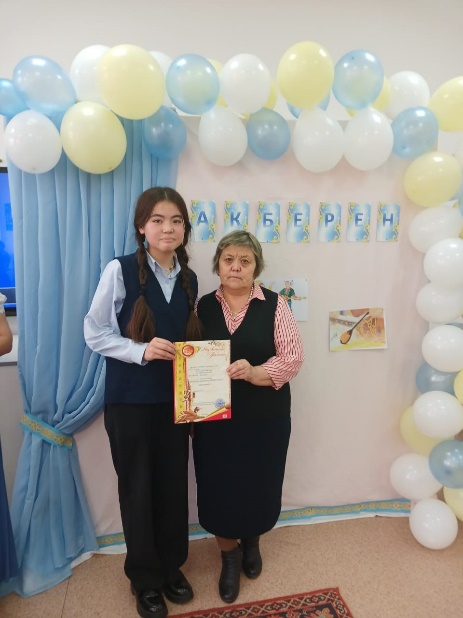 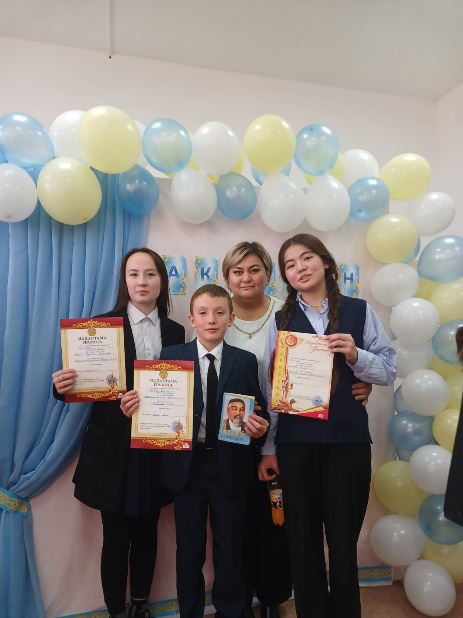 Аудандық сайыс «тіл –халық жанын  танудың кілті» ІІ орын Стрельникова Юлияжетекшісі: Жетписбай М.А.
Аудандық «Менің шағын Отаным» рахат Мейрамбек І орын Жетекшісі: Кап А.
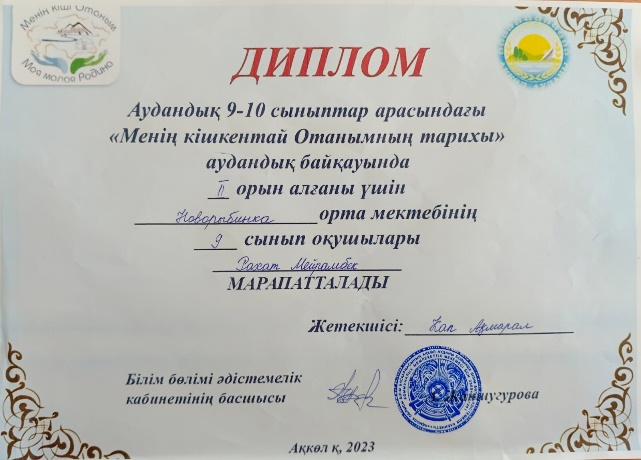 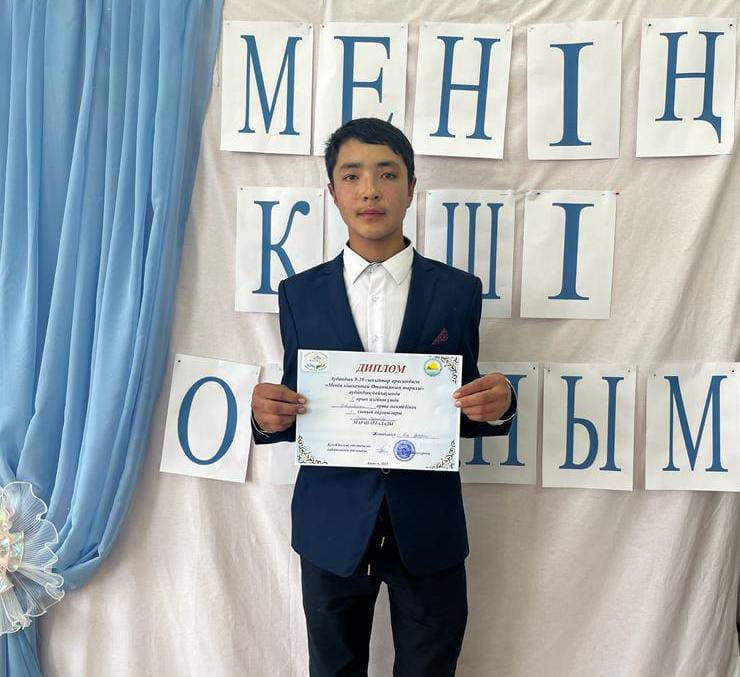 02.12.2023 года в ОШ №4 города Акколь прошли районные соревнования ДЮСШ по волейболу. В соревновании приняло участие 8 команд нашего района и команда Шортандинского района п. Жолымбет. В упорной борьбе наши ребята заняли 1 место. Команда в составе - Абжанов Амир, Омирбек Мади, Тагиров Равиль, Музыченко Матвей, Бредер Мария, Олексюк Юлиана, Олексюк София были награждены кубком, медалями и личными грамотами. Поздравляем ребят молодцы!!!
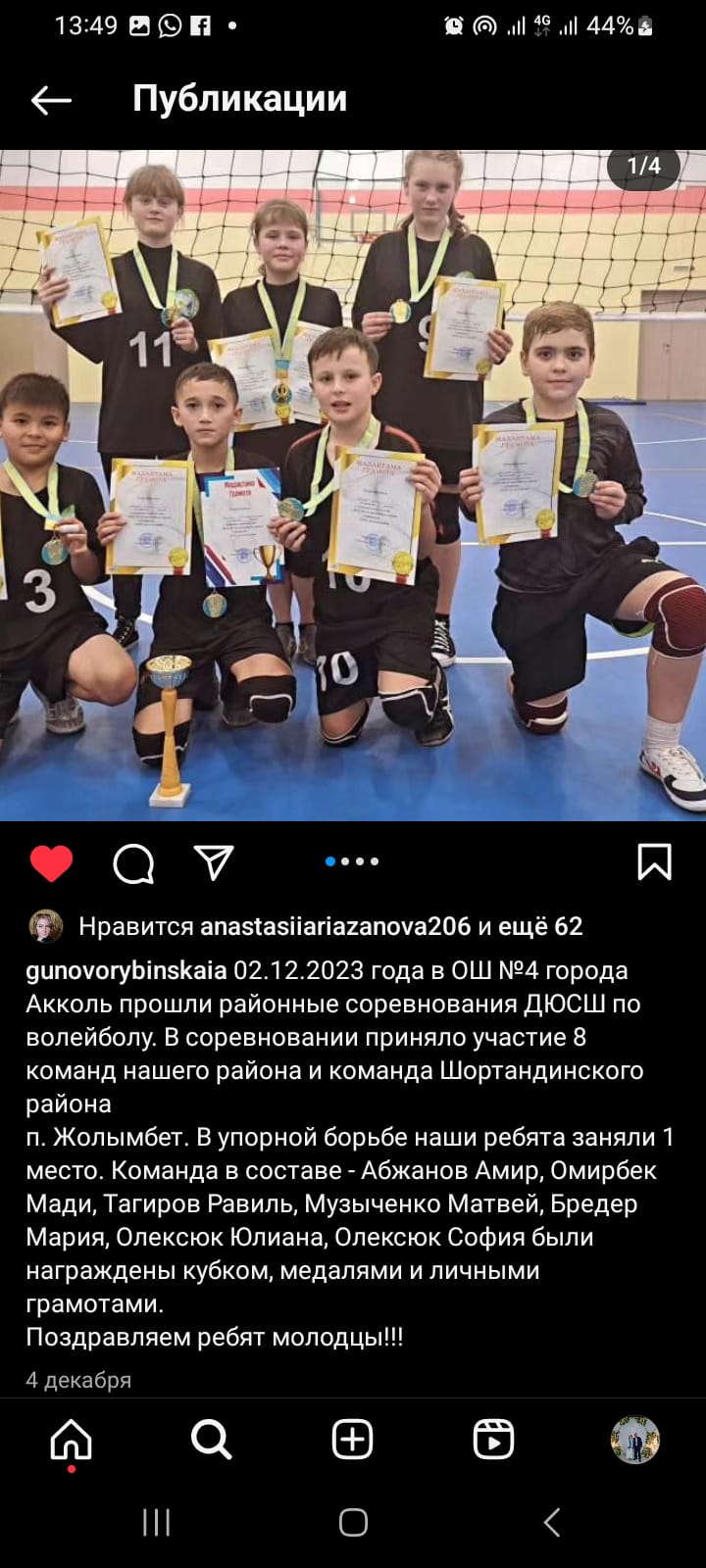 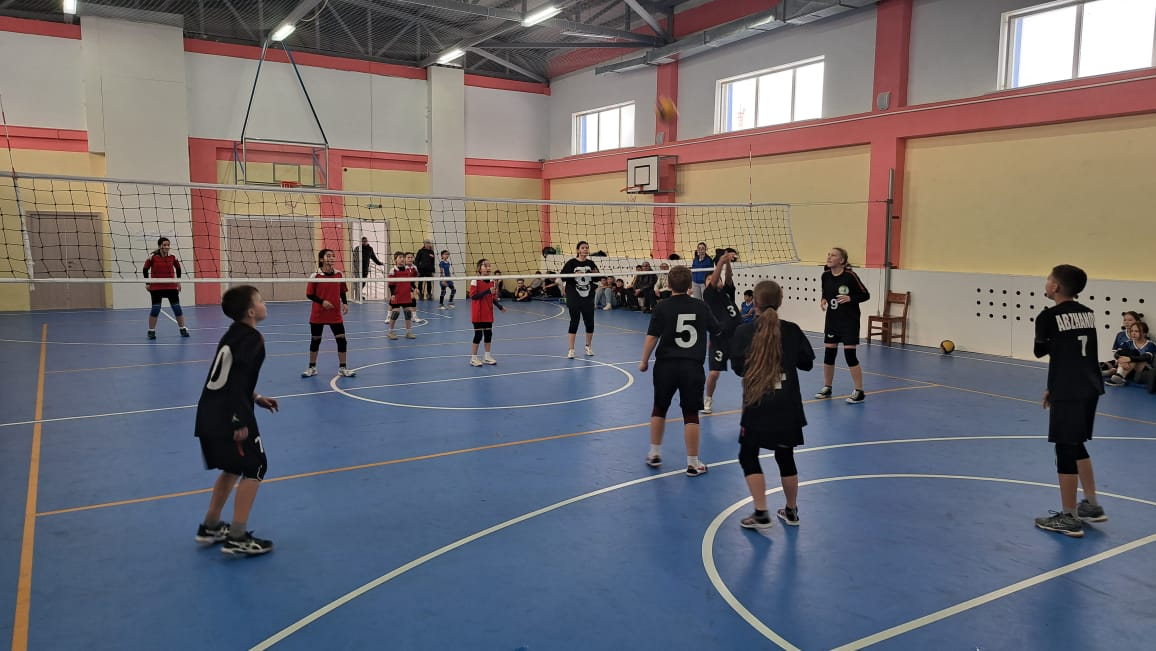 Аудандық бастауыш сынып мұғалімдер арасынанөткен
 «Алтын сақа» олимпиадасы
ІІорын Музыченко А.В.
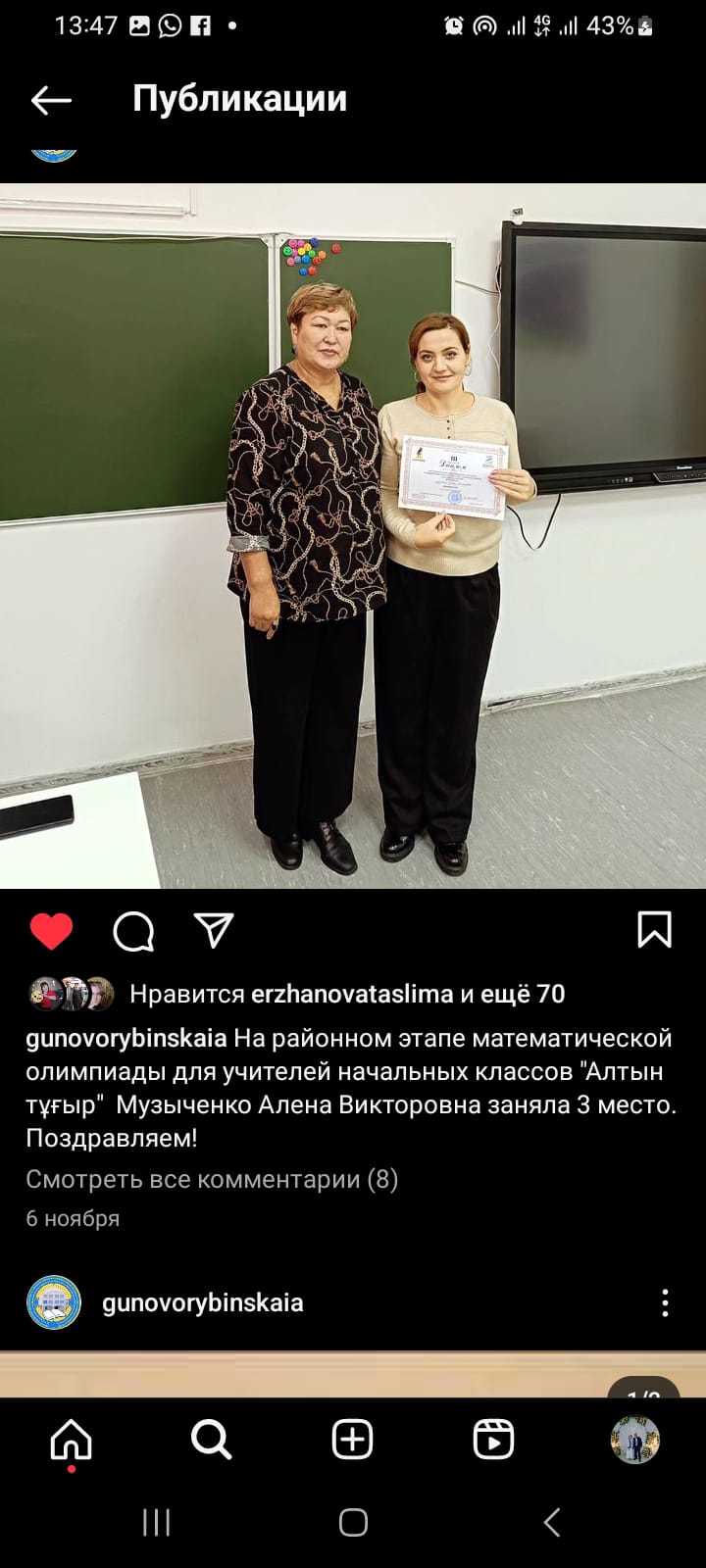 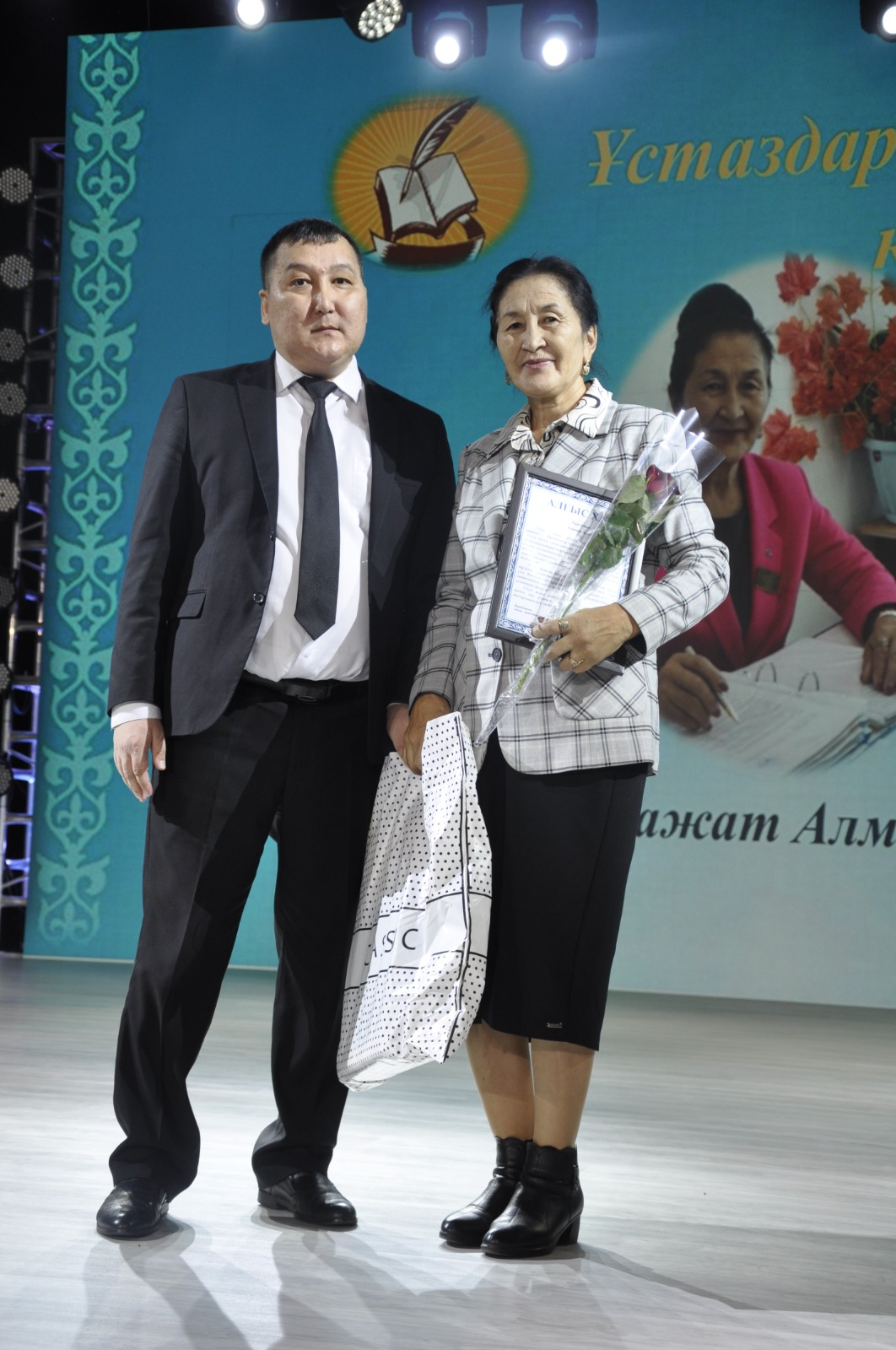 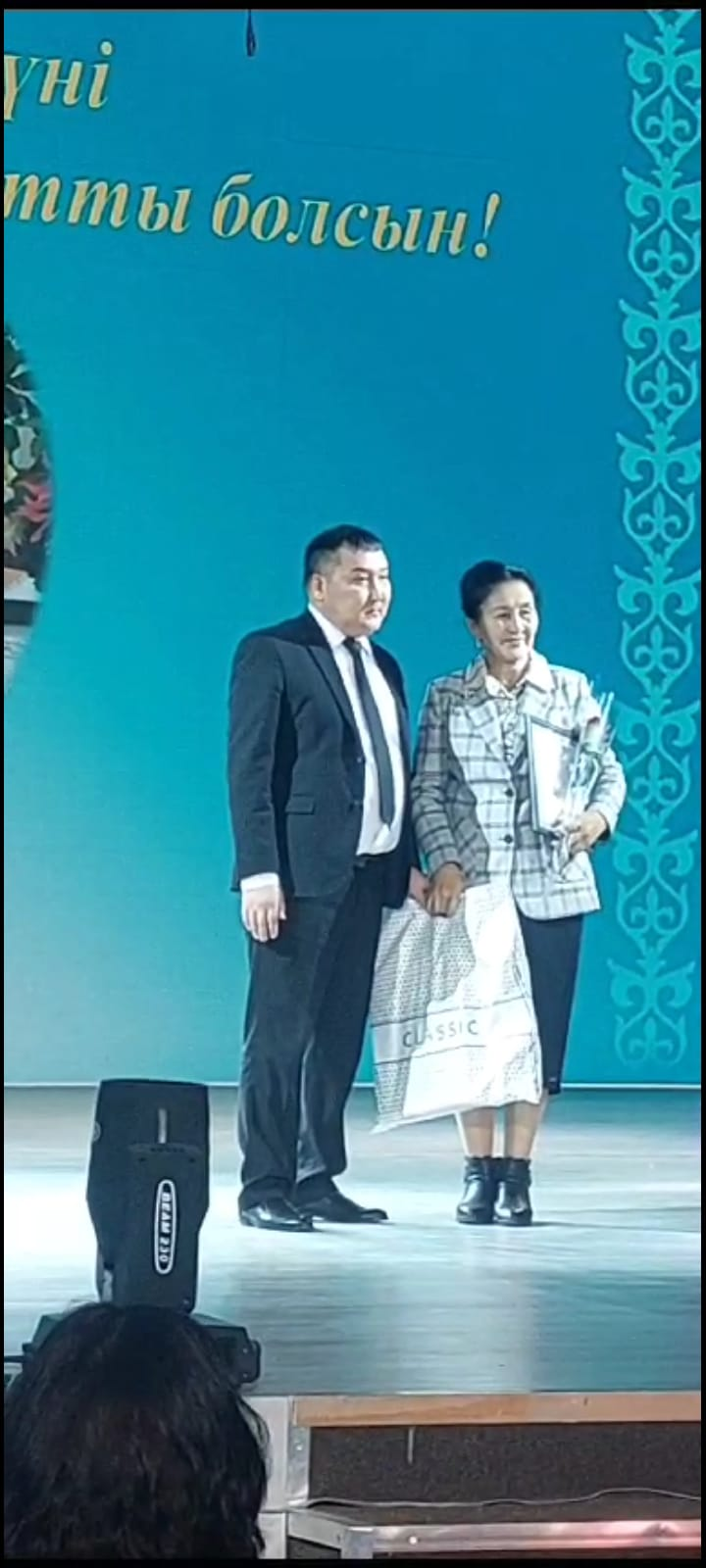 Аудандық «Жыл оқушысы» сайысы ІІ орын
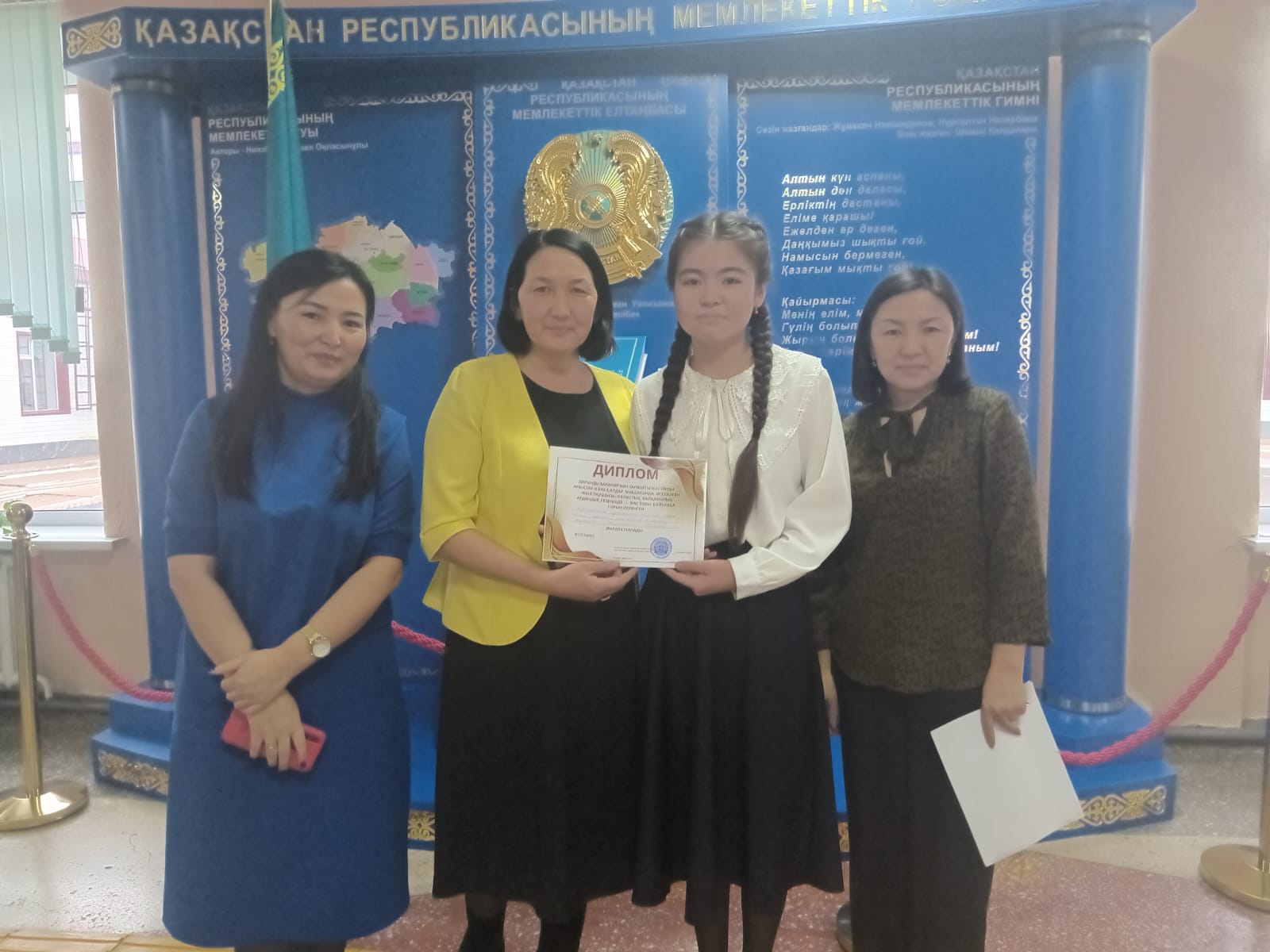 Аудандық семинар
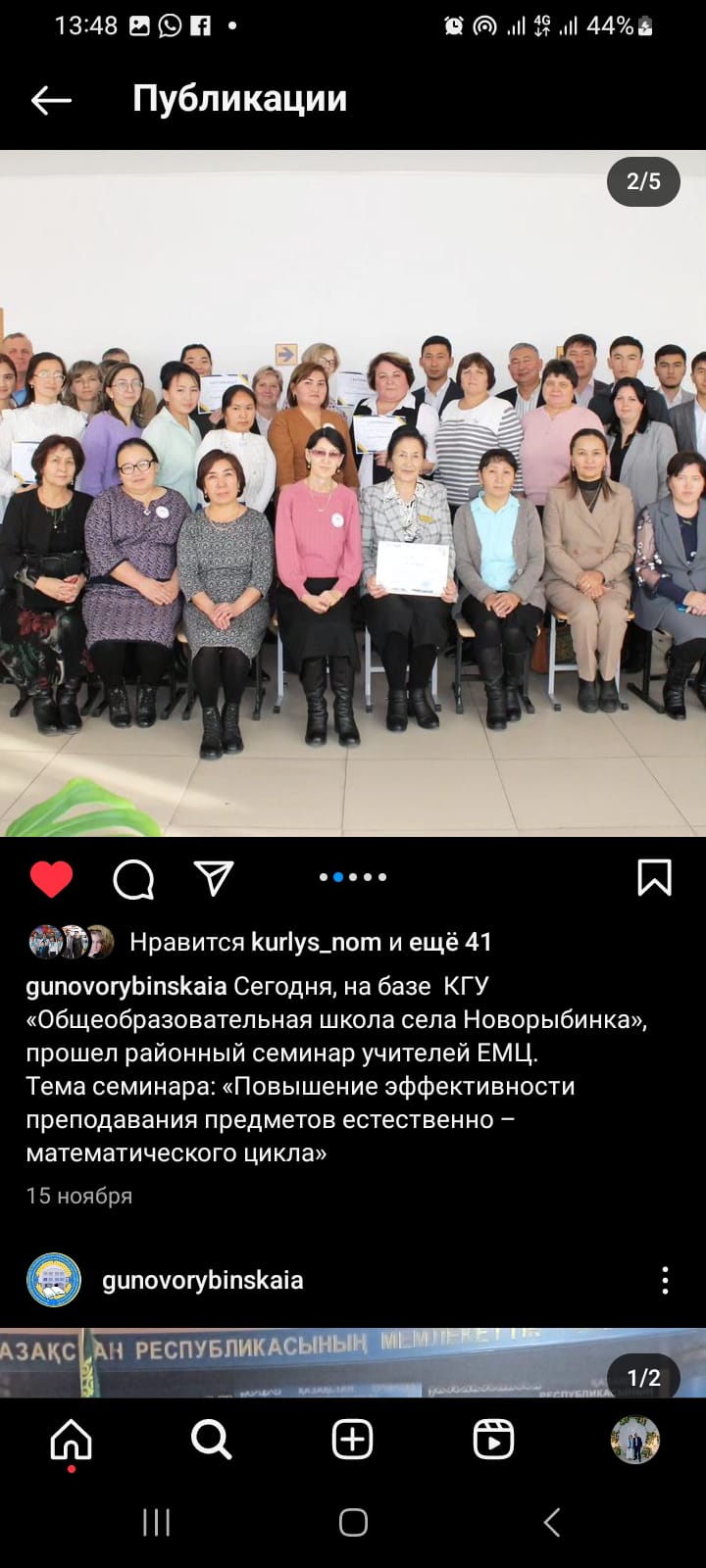 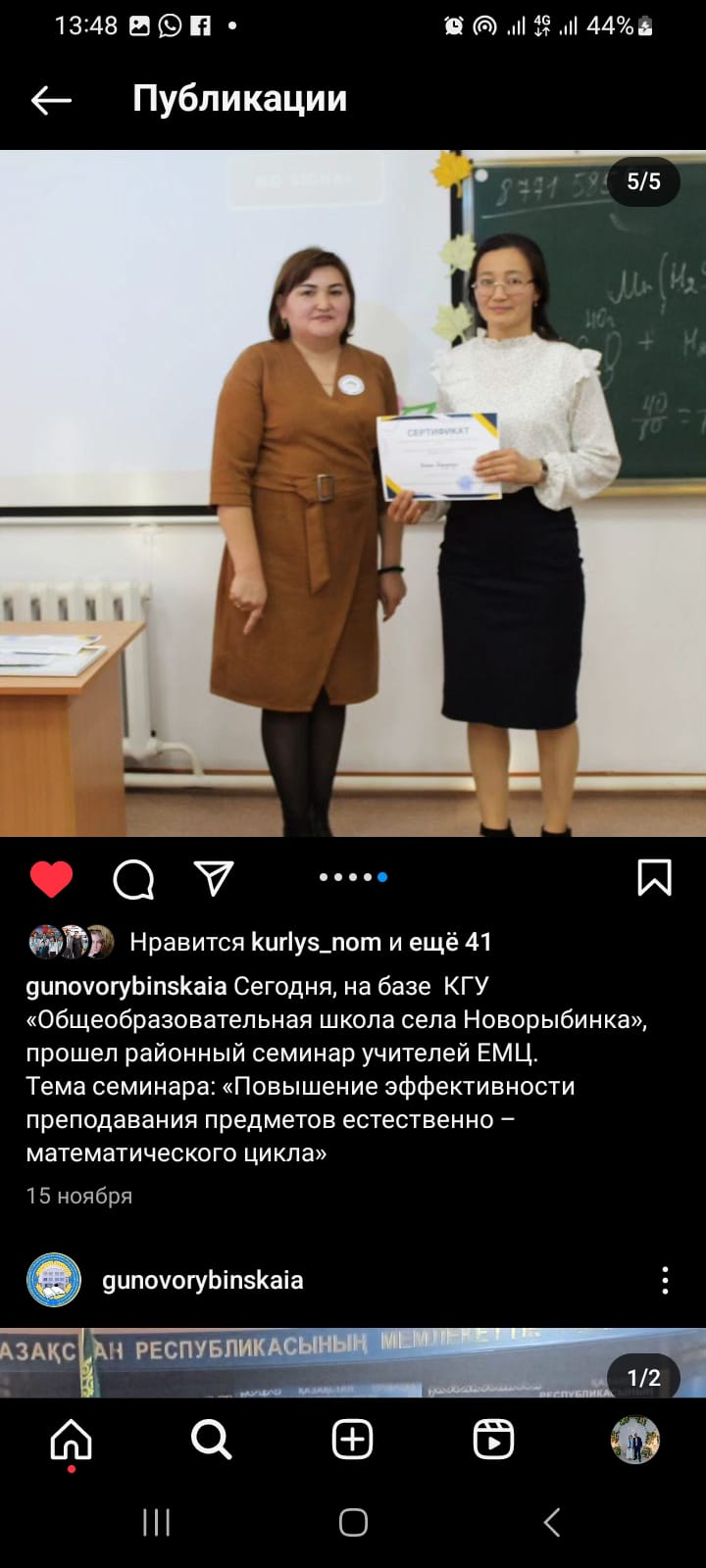 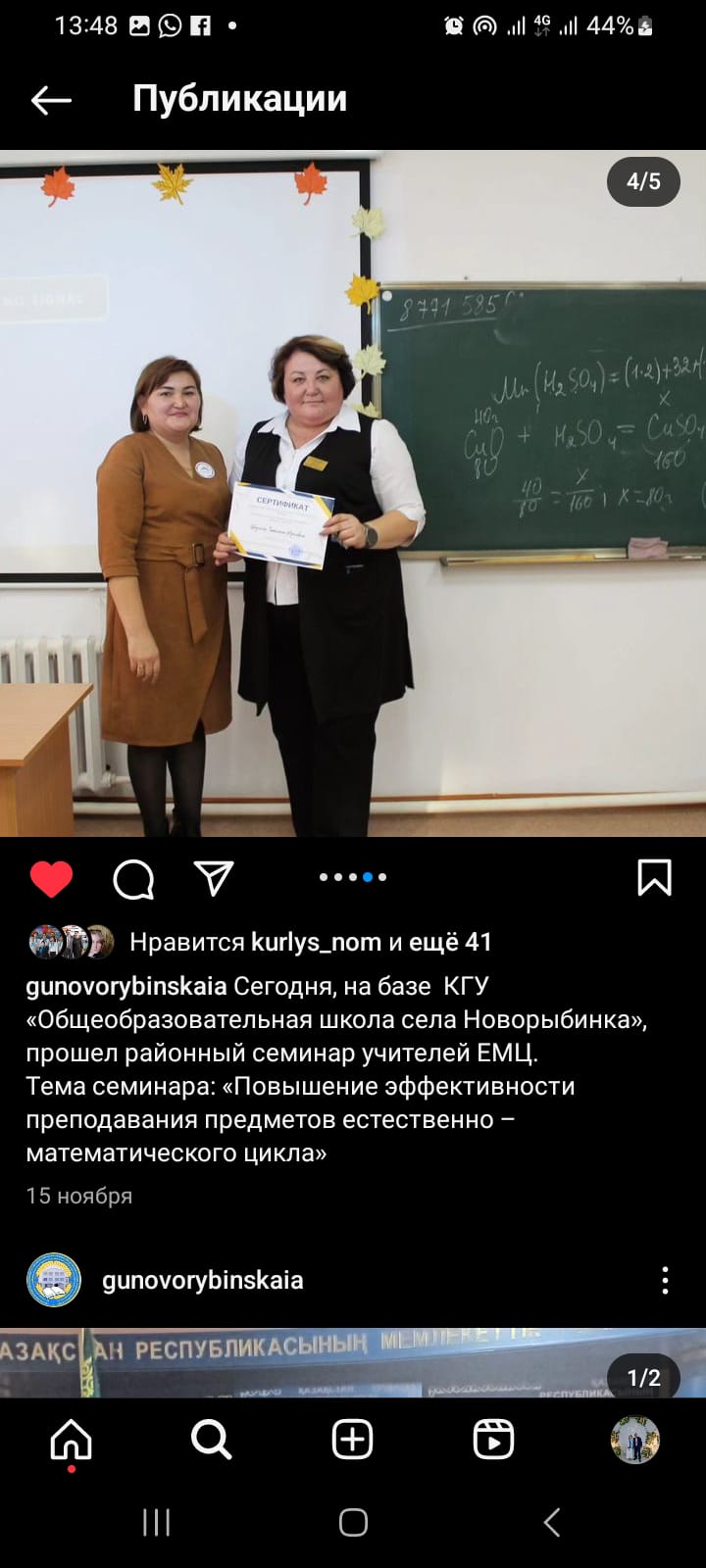 «Менің полициям»
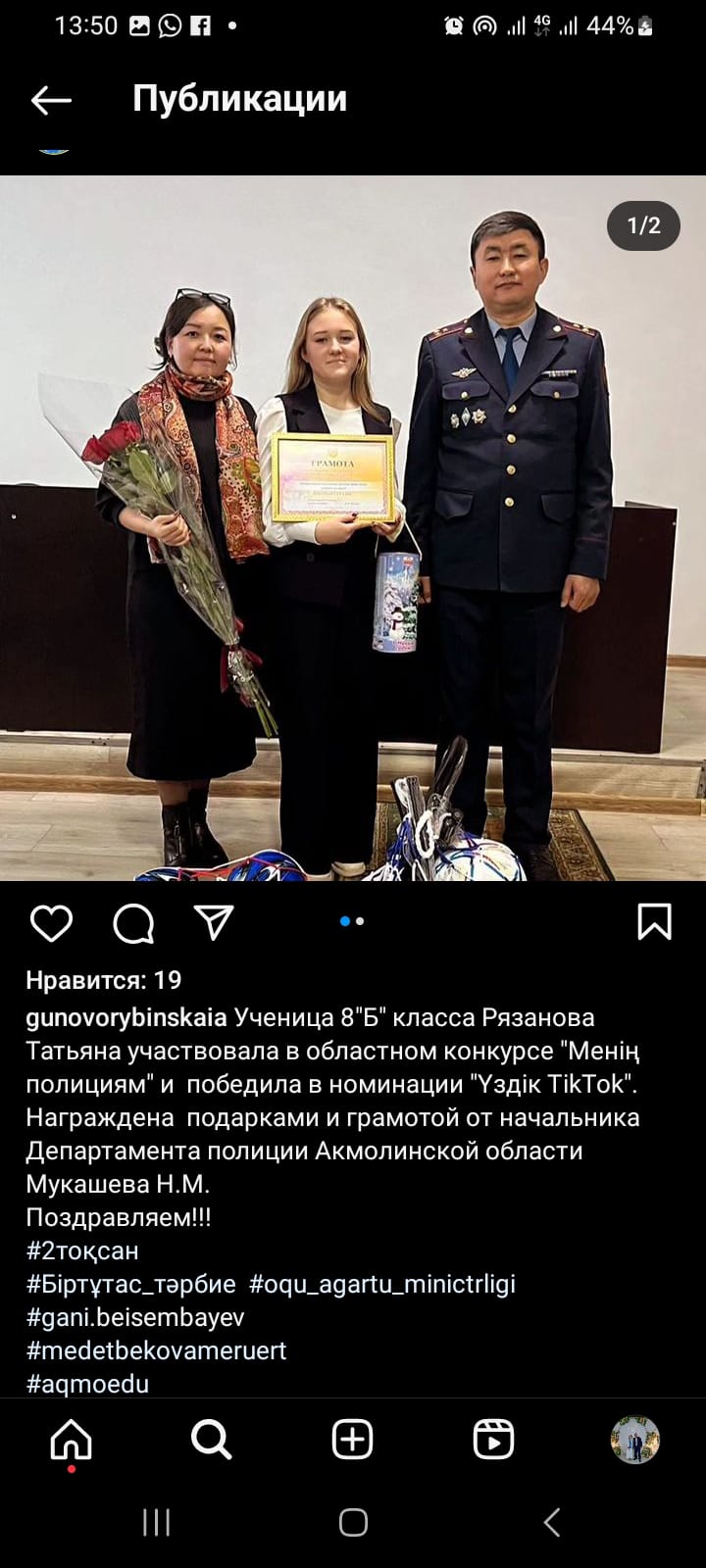 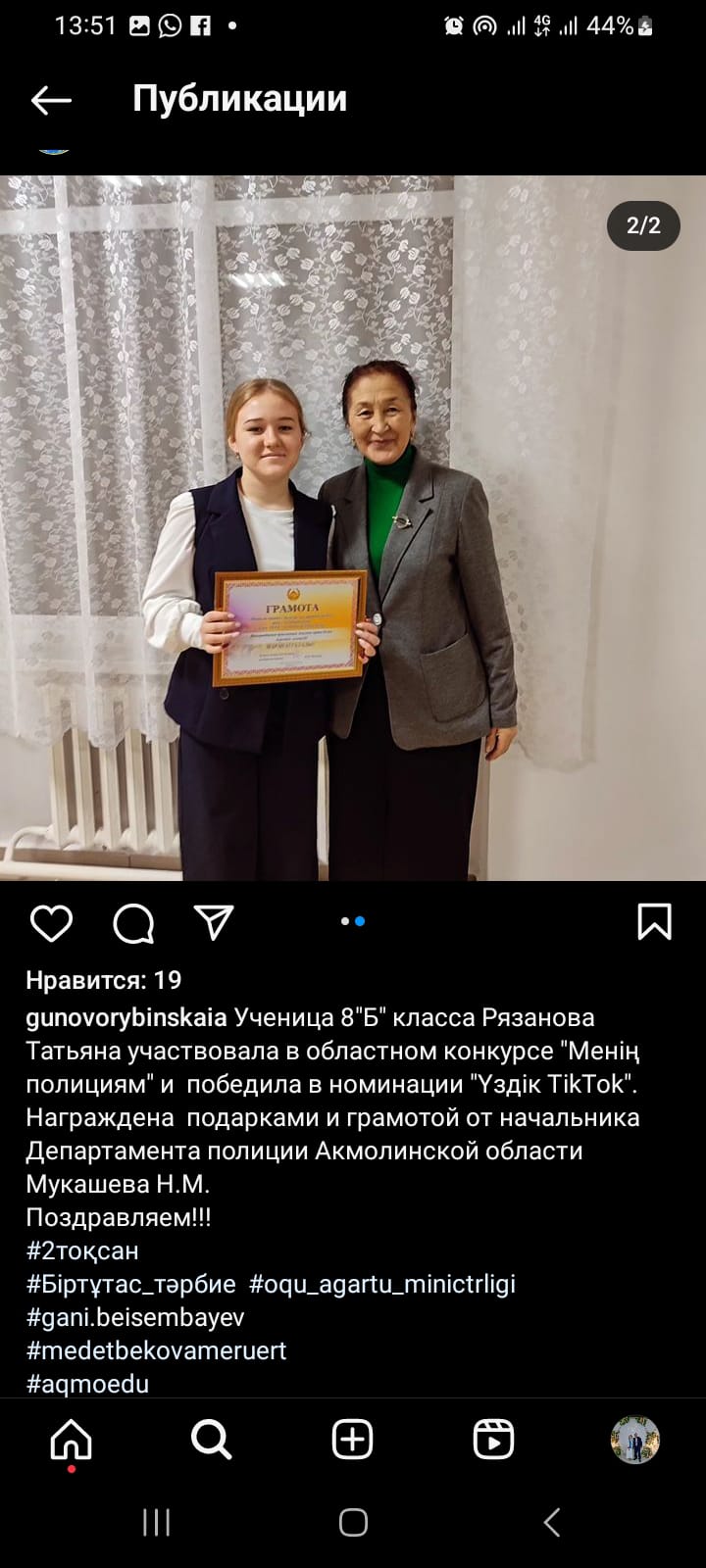 Аудандық жаратылыстану бағыт бойынша олимпиада жеңімпаздары
Шульга Кирилл/информатика ІІ орын/, Бичун Никита/ағылшын тілі ІІ орын/Женсинбаева Меруерт /Құқық ІІ орын/Рашева Медина /орыс тілі мен әдебиеті ІІІ орын/Сүлейменова Шынар /орыс тілі мен әдебиеті ІІІ орын.